Külastajate rahuloluküsitluse kokkuvõte 2017
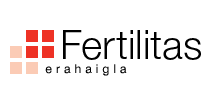 Vastuste kogumine
Küsimustikule vastamise keskmine aeg oli 6,3 minutit. Vastuseid 496.
www.likemed.eu
Vastuste kogumine
www.likemed.eu
Vastuste kogumine
www.likemed.eu
Vastuste kogumine
www.likemed.eu
Haigla külastamine
www.likemed.eu
Haigla leitavus
www.likemed.eu
Registreerimine
Registreerimine vanuse lõikes
www.likemed.eu
Rahulolu registreerimise korraldusega
Kas jäite registreerimise korraldusega rahule?
www.likemed.eu
Teenuste kasutamine
www.likemed.eu
Teenuse kasutamine vanuse lõikes
www.likemed.eu
[Speaker Notes: .]
Rahulolu teenustega
Kas jäite Fertilitase erahaigla külastusega tervikune rahule?
www.likemed.eu
Teenuste kasutamine
www.likemed.eu
Teenuste kasutamine
www.likemed.eu
Teenuste kasutamine
www.likemed.eu
Teenuste kasutamine
www.likemed.eu
Fertilitase erahaigla teenuse hinna ja kvaliteedi suhte headuse keeleline jaotus
www.likemed.eu
Kommentaarid
Aitäh. Haigla personal muutis haiglas viibimise väga mugavaks. 
Aitäh. Muutsite mu elu! 
Eraldi sooviksin südamest tänada väga professionaalse ning patsientidesse inimliku suhtumise eest kirurgiaosakonna õde Angelina Langinen-Lukas. Tema on tõelise õe eeskuju! 
Hindan kõrgelt töötajate professionaalsust ja sõbralikkust. Väga sümpaatne keskkond tervenemiseks. Tänu arsti selgitustele minu tervisliku seisundi kohta olen nüüd enesekindlam ning ei muretse nii palju. Olen taastunud väga hästi. 
Kogu personal väga sõbralik ja professionaalne suhtumine. Soovitan kindlasti ka tuttavatele. 
Kõik oli väga hea. Toit maitsev. Kollektiiv sõbralik ja raviarst dr. Rei väga hooliv. Kõik proffessionaalne ja tasemel.
www.likemed.eu
Kommentaarid
Minu eest hoolitseti väga hästi. Olen saanud esmaklassilist kohtlemist. Toit on olnud hea ja seda on olnud piisavalt. Suur tänu. 
Nii armas oli soe ja südamlik suhtumine kõikide töötajate poolt, mida pole kahjuks varem haiglasolemistel kohanud. Aitäh sellise armsa koduse tunde tekitamise eest! 
Olen tänulik dr. Reile, füsioterapeut pr. Aleksandrale ja kõigile med. töötajatele. Professionaalne ja tulemuslik ravi. 
Teie haigla puhul hindan peale ravi ka seda, et arstid nõustavad nende igapäevaste küsimuste lahendamisel, mis on kaudselt puudega seotud, aga millel on otsene mõju ka psühholoogiliselt. Palun leidke võimalus ratastoolis patsiendile õue pääsemiseks näiteks pikema kaldtee abil, millel oleks mõlemal pool käsipuud. Tänan väga, et personal oli sel korral läbivalt väga hooliv ja ühtlasi inimeste privaatsust austav. Tänu ka kokale.
www.likemed.eu